GO Team Meeting #2
Where we are – Where we’re going
Where We Are
Our strategic plan is the guide for the work we’re doing in the school.  By monitoring the plan and ranking priorities, we can all work towards the common goals.  Using the priorities in the strategic plan, the school leadership team developed a Continuous Improvement Plan (CIP) for the current school year.
Timeline for GO Teams
You are HERE
3
Discussion Items
Current Strategic Plan

Continuous Improvement Plan
	Needs Assessment
	SMART GOALS
	Monitoring Measures

MAP Data
	Data Protocol
4
CurrentStrategic Plan
2021-2025
South Atlanta High School (South Atlanta Cluster)
Cluster Mission & Vision
District Mission & Vision
School Mission & Vision
The South Atlanta Cluster will cultivate a universal culture of excellence through collaboration, academic achievement, personal responsibility, respect and a commitment to service.
Our vision is to be a high-performing cluster where every student graduates with college and career readiness
With a caring culture of trust and collaboration, every student will graduate, ready for college and career
A high-performing school district where students love to learn, educators inspire, families engage and the community trusts the system
Work daily to change the mindset of who we are and what we can be.
A school that builds future leaders who will one day have a lasting impact in their communities and ultimately change the world.
Signature Program: STEM (Science, Technology, Engineering and Mathematics)
School Priorities
School Strategies
Key Performance Measures
Establish foundational core
content knowledge
Provide remediation and acceleration as indicated by data
Implement Science, Technology, Engineering, and Math (STEM) program model
Prepare all students to have essential life skills
Enhance college and career awareness and preparedness
Increase the number of students in the Developing and Proficient categories on the Milestone in Algebra, Biology, U.S. History, and, American Lit

Increase Attendance Rate


Decrease Suspension Rate
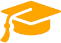 Academic Program
Improve the recruitment and retention of high-quality teachers
Build Teacher Capacity
Expand school leadership development opportunities
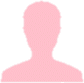 Talent Management
Build systems and resources to support the School Strategic Plan
Identify and address the root causes to promote social and academic growth
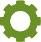 Systems & Resources
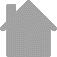 Inform and engage the school community
Develop a positive, informed and engaged school culture
Culture
School Name: South Atlanta High School
Needs Assessment
Jamboard Link
School Name: South Atlanta High School
Needs Assessment
Mapping Link
Mapping Link
Mapping Link
School Name: South Atlanta High School
Goals
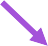 School Name: South Atlanta High School
Goals
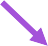 SMART Goals (High School)
The percentage of students who graduate in four years will
increase to 95% in June 2023.
Our CurrentProgress Monitoring Measures
Literacy
Numeracy
Whole Child
11
MAP Data
1st Administration
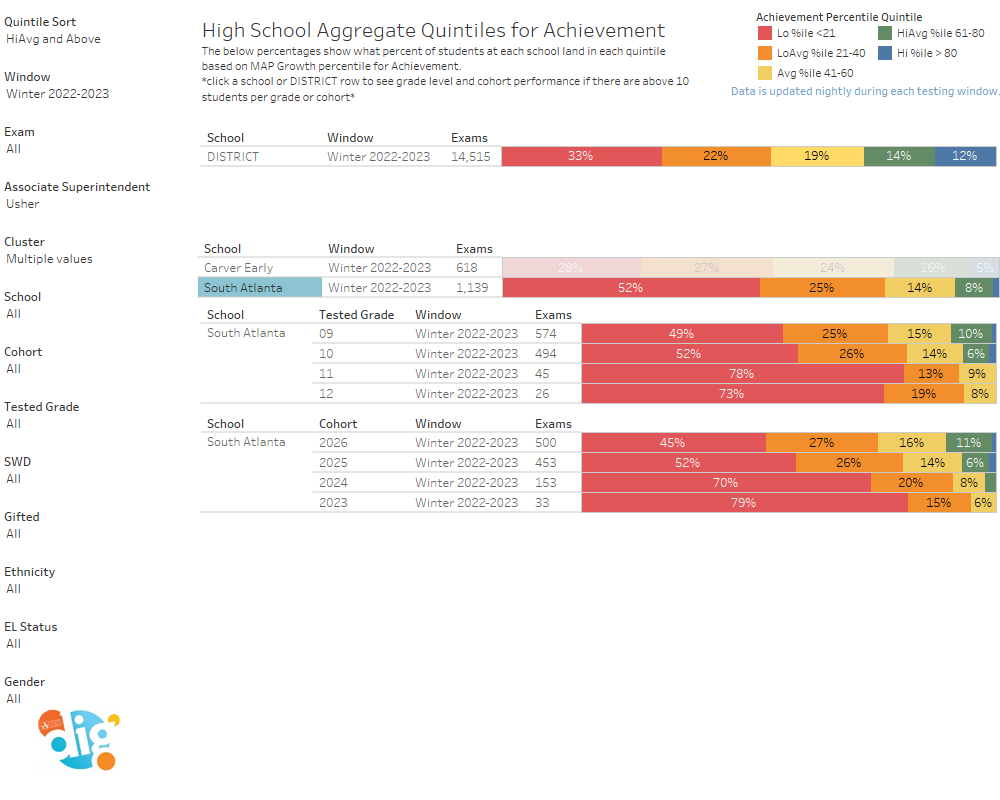 GO Team Discussion:Data Protocol
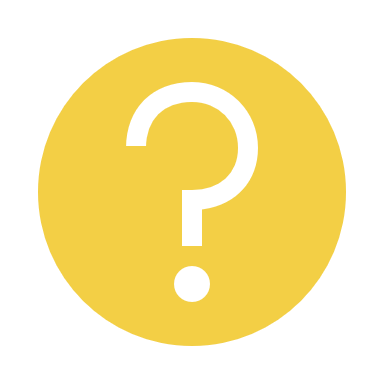 What do you notice?

What are your wonderings?

What additional questions do you have?
14
Strategic planning will help you fully uncover your available options, set priorities for them, and define the methods to achieve them.
Robert J. Mckain
9/3/20XX
15
45 Day Check-in
Agenda
CIP-45 Day Check-in
ACES Presentation
School Strategic Plan
Discussion on Strategic Plan and progress
Updates for Strategic Plan (as necessary)
17
Quarterly CIP Check-in
As part of the Continuous Improvement process, all APS schools are completing a quarterly check-in for the Continuous Improvement Plans.
Questions to Consider
Based on our year long CIP plan, what are the actions that the school has already completed?​  
What data supports the completion of an action step and success criteria (both implementation and student achievement)?
18
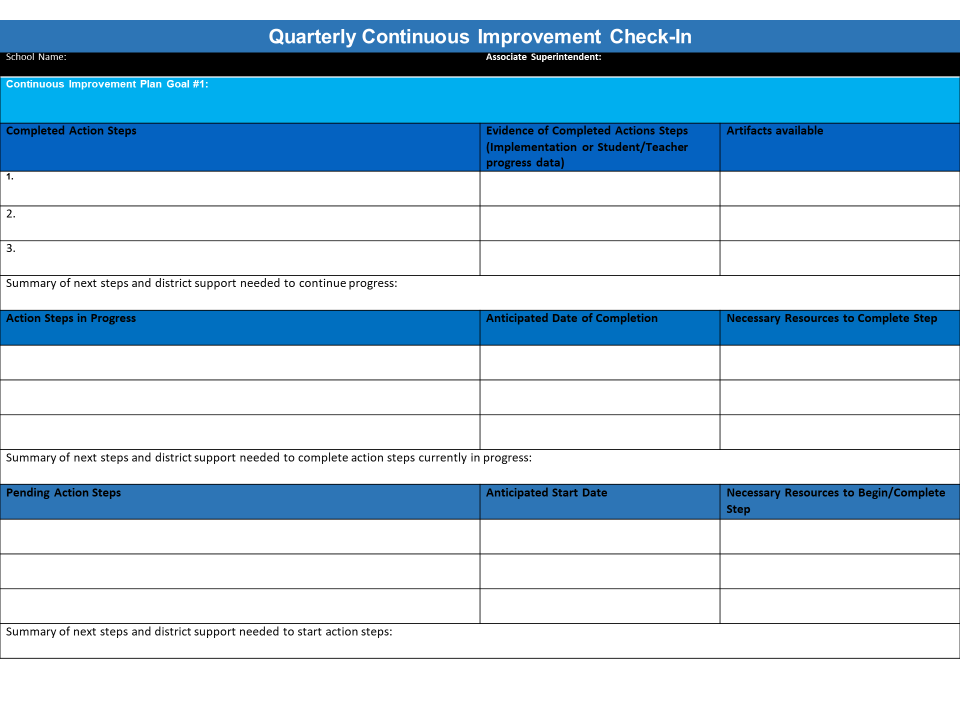 19
Accountability 
Collaboration
Equity
Support
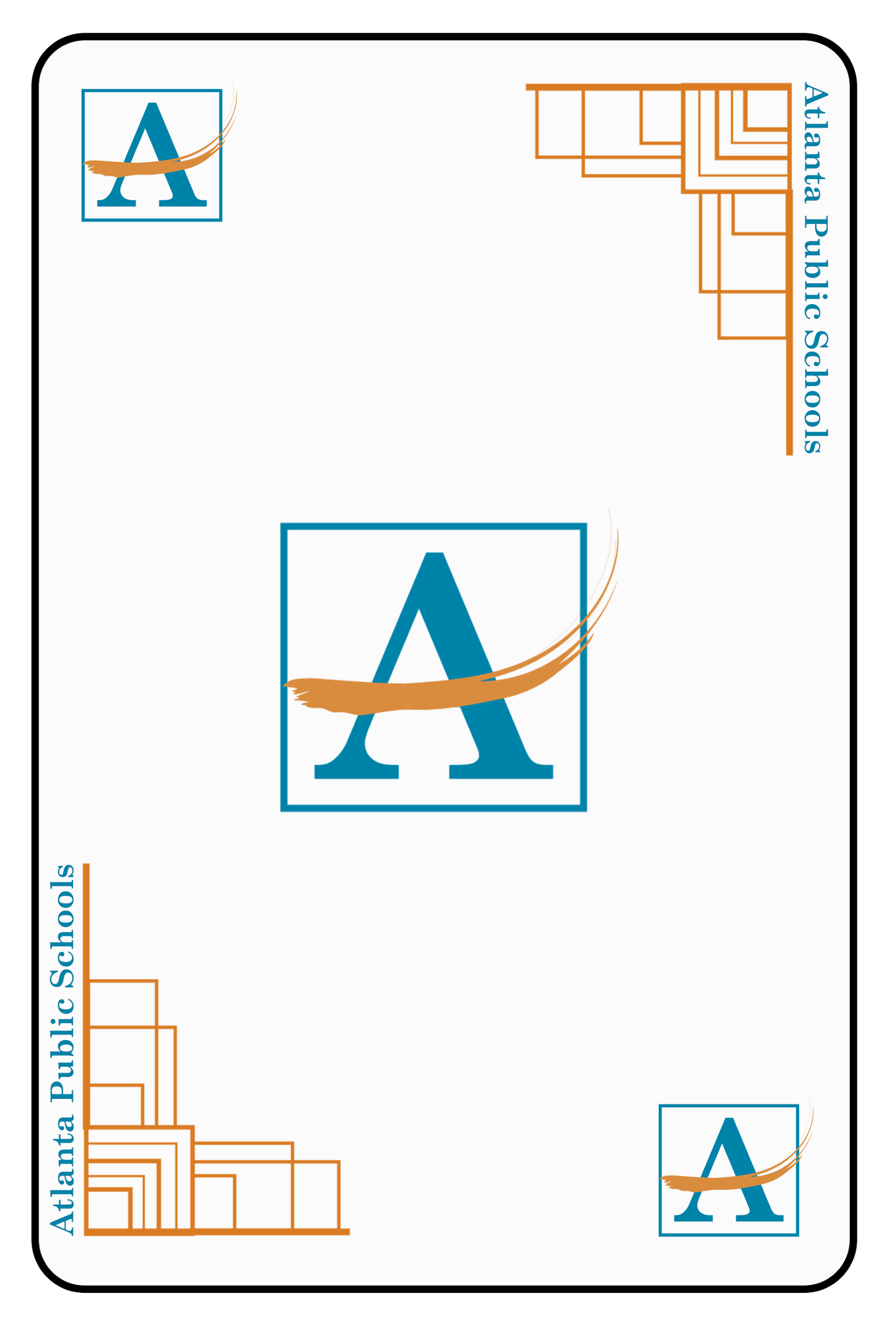 NOTE to Principal: Please insert your ACES presentation after this slide.
Fall 2022 ACES Presentation
1
12 years
2
12 years
STEAM
Cognia Certified (Whole School)
Cognia (2022) / GA (2024)
Purpose and Governance (All) AND Culture and Environment (All)
32 students
931
151 students
881
39 students
+39
21
1.78
*As of xx/xx/2022
22
Average  Daily Attendance
*As of 09/01/2022
23
[Speaker Notes: C]
24
25
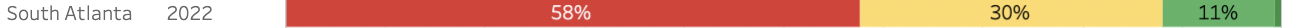 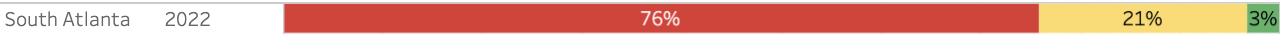 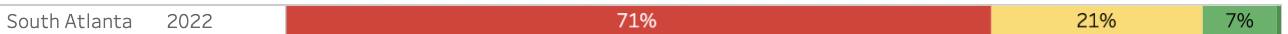 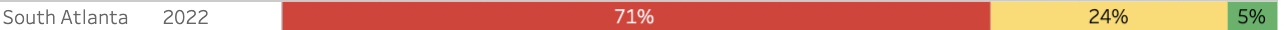 26
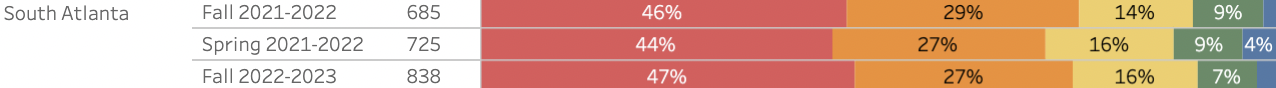 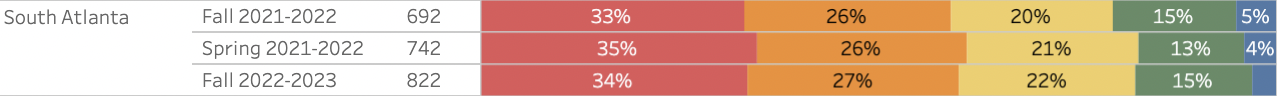 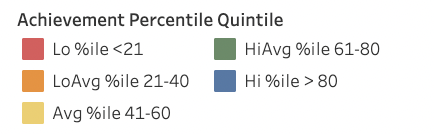 27
[Speaker Notes: Small group/REP classes in 9th grade Lit & Algebra I]
Strategic Plan Progress
South Atlanta High School (South Atlanta Cluster)
Cluster Mission & Vision
District Mission & Vision
School Mission & Vision
The South Atlanta Cluster will cultivate a universal culture of excellence through collaboration, academic achievement, personal responsibility, respect and a commitment to service.
Our vision is to be a high-performing cluster where every student graduates with college and career readiness
With a caring culture of trust and collaboration, every student will graduate, ready for college and career
A high-performing school district where students love to learn, educators inspire, families engage and the community trusts the system
Work daily to change the mindset of who we are and what we can be.
A school that builds future leaders who will one day have a lasting impact in their communities and ultimately change the world.
Signature Program: STEM (Science, Technology, Engineering and Mathematics)
School Priorities
School Strategies
Key Performance Measures
Establish foundational core
content knowledge
Provide remediation and acceleration as indicated by data
Implement Science, Technology, Engineering, and Math (STEM) program model
Prepare all students to have essential life skills
Enhance college and career awareness and preparedness
Increase the number of students in the Developing and Proficient categories on the Milestone in Algebra, Biology, U.S. History, and, American Lit

Increase Attendance Rate


Decrease Suspension Rate
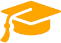 Academic Program
Improve the recruitment and retention of high-quality teachers
Build Teacher Capacity
Expand school leadership development opportunities
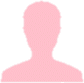 Talent Management
Build systems and resources to support the School Strategic Plan
Identify and address the root causes to promote social and academic growth
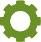 Systems & Resources
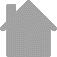 Inform and engage the school community
Develop a positive, informed and engaged school culture
Culture
Review the priorities and goals in your strategic plan and reflect on if the expected progress is being made. These guiding questions will help you determine what, if any, updates are needed for your school’s strategic plan.
Activity & Discussion
Updates to the
Strategic Plan
Enter all changes/updates to your plan – be sure to include accountability measures, as appropriate.
Questions?
Wonderings?
Comments?
32
Preparing forBudget Development
You are HERE
1
2
3
4
5
34
Action on the Updated Strategic Plan
The GO Team needs to TAKE ACTION (vote) on its updated Strategic Plan. After the motion and a second, the GO Team may have additional discussion. Once discussion is concluded, the GO Team will vote.
35
Discussion
Strategic Plan Priority Ranking

In preparation for the 2023-2024 Budget Development (January–March 2023), the GO Team needs to rank its Strategic Plan Priorities. Use the next slide to capture the priority ranking.
36
Strategic Plan
Priority Ranking
Insert the school’s priorities from Higher to Lower
Higher
Lower
Action on the Strategic Plan Priorities
The GO Team needs to TAKE ACTION (vote) on its ranked Strategic Plan Priorities. After the motion and a second, the GO Team may have additional discussion. Once discussion is concluded, the GO Team will vote.
38
Where we’re going
At our next meeting(s) we will begin the discussion of the 2023-2024 budget. 
Let me or the Chair know of any additional information you need for our future discussion.
39
Thank you
40